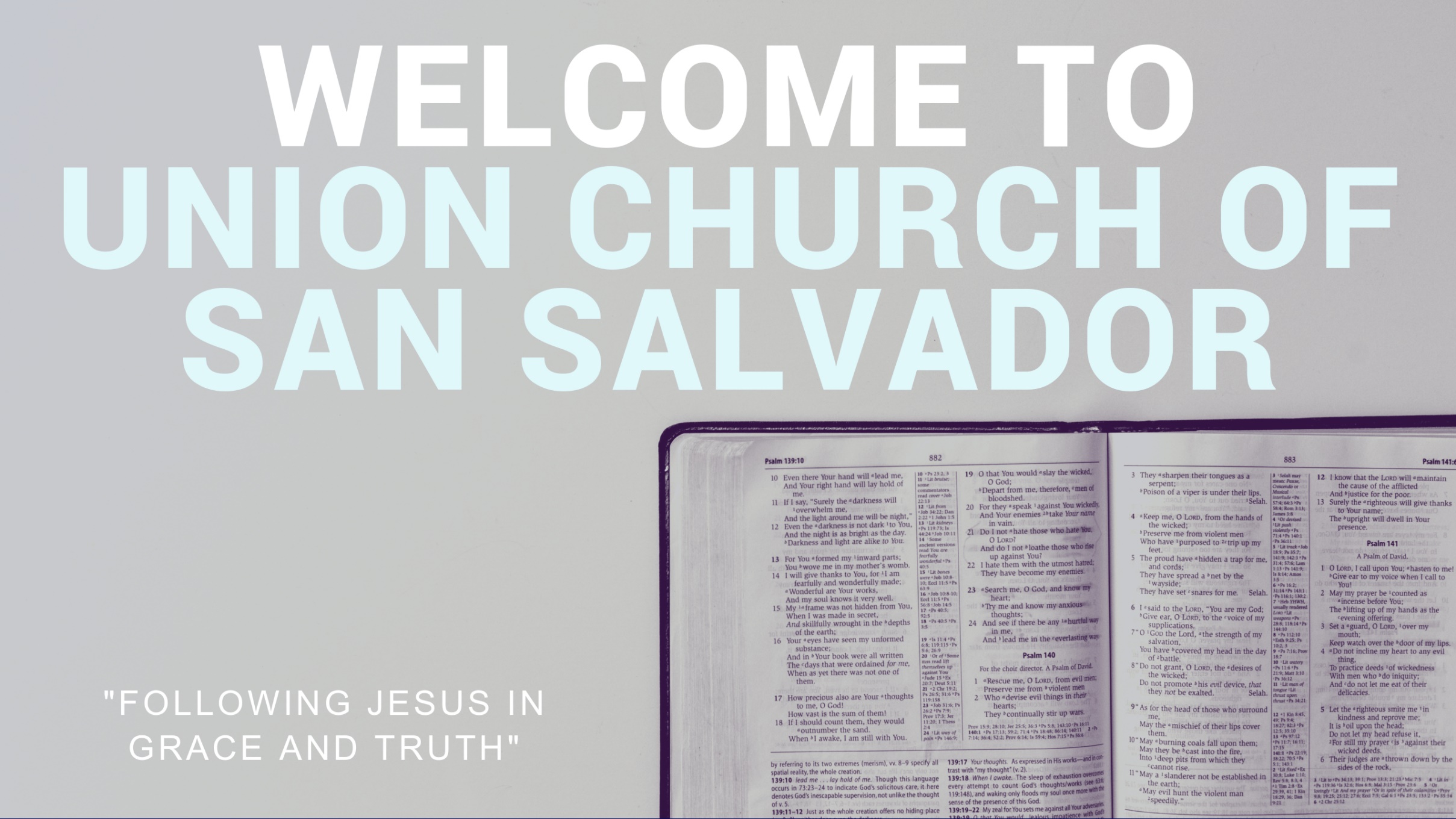 O Come To The Altar
Are you hurting and broken within?Overwhelmed by 
The weight of your sin?Jesus is calling
Have you come to the end of yourselfDo you thirst for a drink from the well?Jesus is calling
O come to the altarThe Father's arms are open wideForgiveness was bought withThe precious blood of Jesus Christ
Leave behind your regrets 
And mistakesCome today there’s no reason to waitJesus is calling
Bring your sorrows 
And trade them for joyFrom the ashes a new life is bornJesus is calling
O come to the altarThe Father's arms are open wideForgiveness was bought withThe precious blood of Jesus Christ
O come to the altarThe Father's arms are open wideForgiveness was bought withThe precious blood of Jesus Christ
Oh what a saviorIsn't He wonderful?Sing hallelujah, Christ is risen
Bow down before HimFor He is Lord of allSing Hallelujah, Christ is risen
Oh what a saviorIsn't He wonderful?Sing hallelujah, Christ is risen
Bow down before HimFor He is Lord of allSing Hallelujah, Christ is risen
O come to the altarThe Father's arms are open wideForgiveness was bought withThe precious blood of Jesus Christ
Psalm 23
The Lord is my ShepherdHe goes before meDefender behind meI won't fear
I'm filled with anointingMy cup's overflowingNo weapon can harm meI won't fear
Hallelujah, I am not aloneHe's my Comfort,Always holds me close
He always guides meThrough mountains and valleysHis joy is refreshingRestores my soul
Mercy and goodnessGive me assuranceThat I'll see His glory Face to face
Hallelujah, I am not aloneHe's my Comfort,Always holds me close
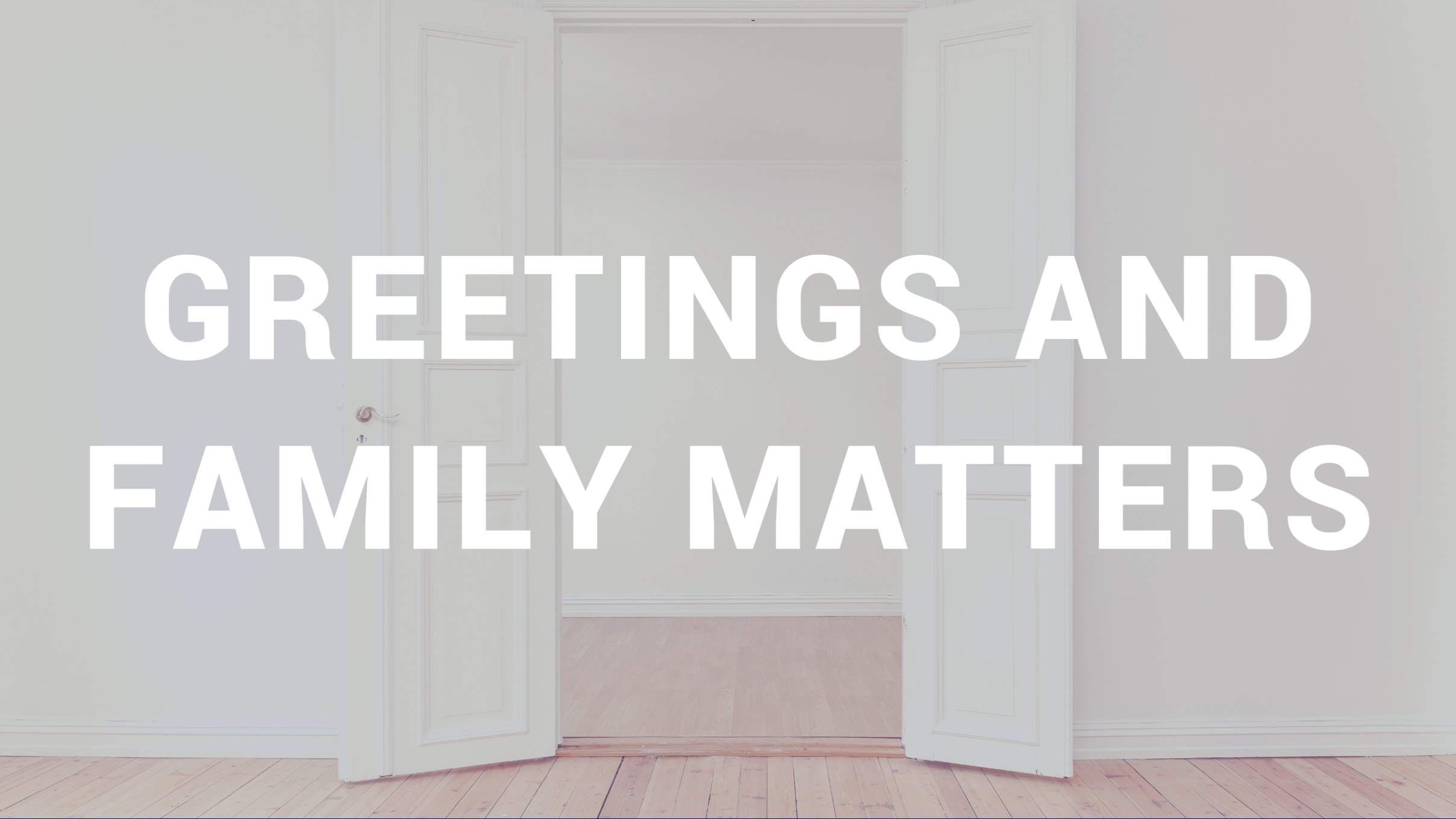 King of My Heart
Let the King of my heartBe the mountain where I runThe fountain I drink fromOh, He is my song
Let the King of my heartBe the shadow where I hideThe ransom for my lifeOh, He is my song
'Cause You are goodYou are good, oh ohYou are good

You are good, oh ohYou are good
And let the King of my heartBe the wind inside my sailsThe anchor in the wavesOh oh, He is my song
Let the King of my heartBe the fire inside my veinsThe echo of my daysOh oh, He is my song
And let the King of my heartBe the wind inside my sailsThe anchor in the wavesOh oh, He is my song
Let the King of my heartBe the fire inside my veinsThe echo of my daysOh oh, He is my song
'Cause You are goodYou are good, oh ohYou are good

You are good, oh ohYou are good
You're never gonna letYou're never gonna let me downAnd You're never gonna letYou're never gonna let me down
You're never gonna letYou're never gonna let me downAnd You're never gonna letYou're never gonna let me down
You're never gonna letYou're never gonna let me downAnd You're never gonna letYou're never gonna let me down
'Cause You are goodYou are good, oh ohYou are good

You are good, oh ohYou are good
How Great Thou Art
O Lord my God 
When I in awesome wonderConsider all
The worlds thy hands have made
I see the stars
I hear the rolling thunder
Thy power throughout
The universe displayed
Then sings my soul
My Savior God, to Thee
How great thou art!
How great thou art!
Then sings my soul
My Savior God, to Thee
How great thou art!
How great thou art!
And when I think
That God, his Son not sparing
Sent him to die
I scarce can take it in
That on the cross 
My burden gladly bearing
He bled and died
To take away my sin
Then sings my soul
My Savior God, to Thee
How great thou art!
How great thou art!
Then sings my soul
My Savior God, to Thee
How great thou art!
How great thou art!
When Christ shall come
With shout of acclamationAnd take me home
What joy shall fill my heart
Then I shall bow
In humble adoration
And there proclaim
My God, how great Thou art
Then sings my soul
My Savior God, to Thee
How great thou art!
How great thou art!
Then sings my soul
My Savior God, to Thee
How great thou art!
How great thou art!
Then sings my soul
My Savior God, to Thee
How great thou art!
How great thou art!
Then sings my soul
My Savior God, to Thee
How great thou art!
How great thou art!
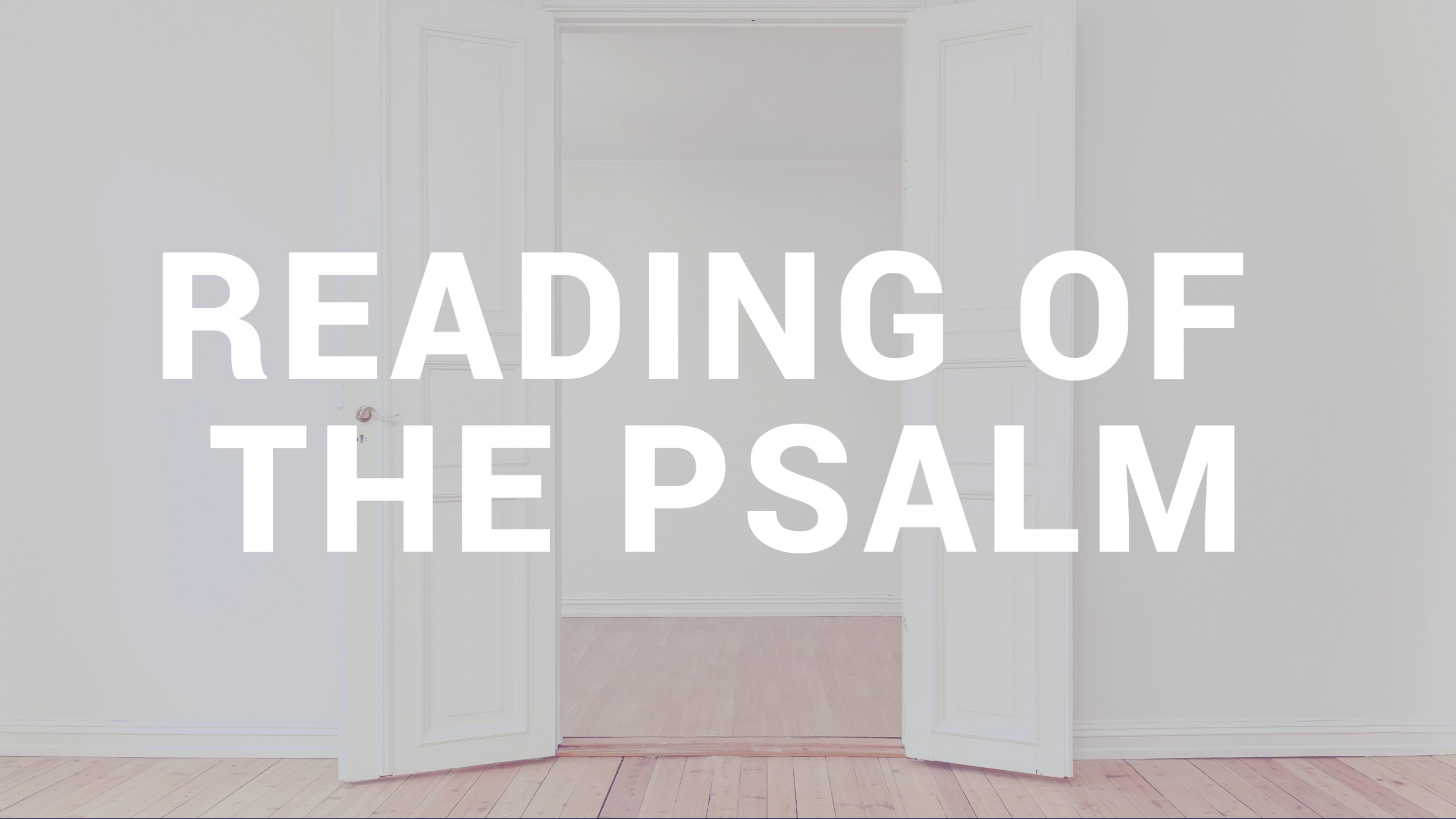 Psalm 98
Jesus Enters Jerusalem!
Do you want Jesus to do something  for you?
The Parable of the Ten Minas
Luke 19:11-23 ESV
But his citizens hated him and sent a delegation after him, saying, ‘We don’t want this man to reign over us.’ 																  															   Luke 19:14 ESV
And he said to those who stood by, ‘Take the mina from him, and give it to the one who has ten minas.’ 																  Luke 19:24 ESV
And they said to him, ‘Lord, he has ten minas!’ 																               Luke 19:25 ESV
I tell you that to everyone who has, more will be given, but from the one who has not, even what he has will be taken away. 																          Luke 19:26 ESV
But as for these enemies of mine, who did not want me to reign over them, bring them here and slaughter them before me. 																          Luke 19:27 ESV
The Triumphal Entry
Now when they drew near to Jerusalem, to Bethphage and Bethany, at the Mount of Olives, Jesus sent two of His disciples 								                  Mark 11:1 ESV
and said to them, “Go into the village in front of you, and immediately as you enter it you will find a colt tied, on which no one has ever sat. Untie it and bring it.”																   Mark 11:2 ESV
If anyone says to you, ‘Why are you doing this?’ say, ‘The Lord has need of it and will send it back here immediately.’”																                Mark 11:3 ESV
And they went away and found the colt tied at a door outside in the street, and they untied it. 																           Mark 11:4 ESV
And some of those standing there said to them, “What are you doing, untying the colt? 												                      Mark 11:5 ESV
And they told them what Jesus had said, and they let them go.	And the brought the colt to Jesus and threw their cloaks on it, and He sat on it.															     Mark 11:6-7 ESV
And many spread their cloaks on the road, and others spread leafy branches that they had cut from the fields.															     															Mark 11:8 ESV
And those who went before and those who followed were shouting, “Hosanna! Blessed it He who comes in the name of the Lord! Blessed is the coming kingdom of our father David! Hosanna in the highest!”															     		Mark 11:8 ESV
And He entered Jerusalem and went into the temple. And when He had looked around at everything, as it was already late, He went out to Bethany with the twelve.																            Mark 11:11 ESV
Jesus did not do what they wanted Him to do!
Do you want Him to reign in your life?
Hallelujah For the Cross
I would be hopeless 
Without Your goodnessI would be desperate
Without Your loveSlave to the darkness
If it wasn't for the cross
You have won me with Your kindnessChased me down when I was lostWhere would I be
 If it wasn't for the cross?
Hallelujah, thank You, JesusI was a prisoner, now I'm notWith Your blood
You bought my freedomHallelujah for the cross
All my shame was met with mercyNow Your mercy will be my songAnd oh, the glory
Oh, the power of the cross
Hallelujah, thank You, JesusI was a prisoner, now I'm notWith Your blood
You bought my freedomHallelujah for the cross
And by Your stripes, I'm healedAnd by Your death, I liveThe power of sin is overcomeIt is finished, it is done
And by Your stripes, I'm healedAnd by Your death, I liveThe power of sin is overcomeIt is finished, it is done
And by Your stripes, I'm healedAnd by Your death, I liveThe power of sin is overcomeIt is finished, it is done
Hallelujah, thank You, JesusI was a prisoner, now I'm notWith Your blood
You bought my freedomHallelujah for the cross
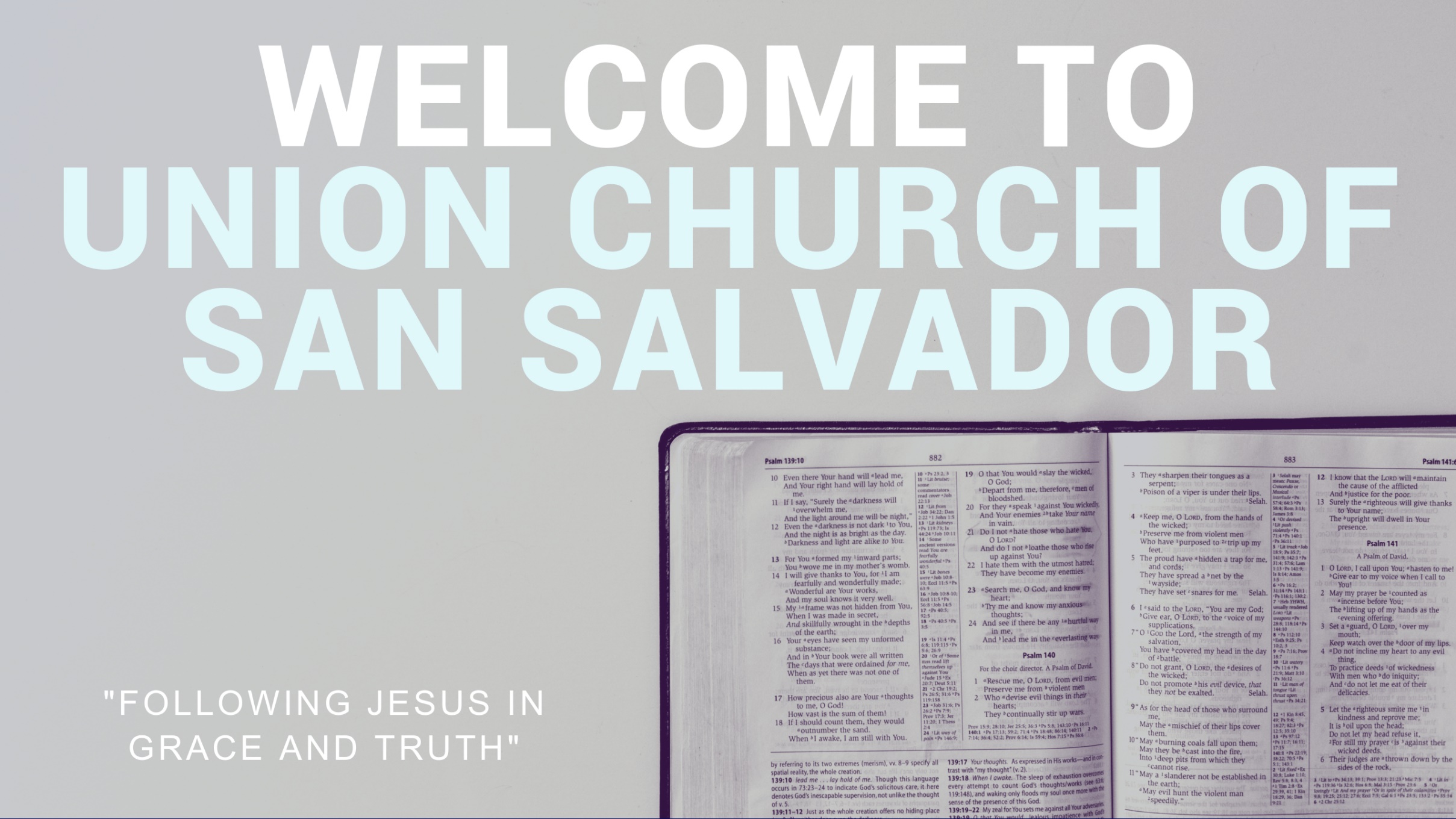